Lymphoid Tissue Prelab
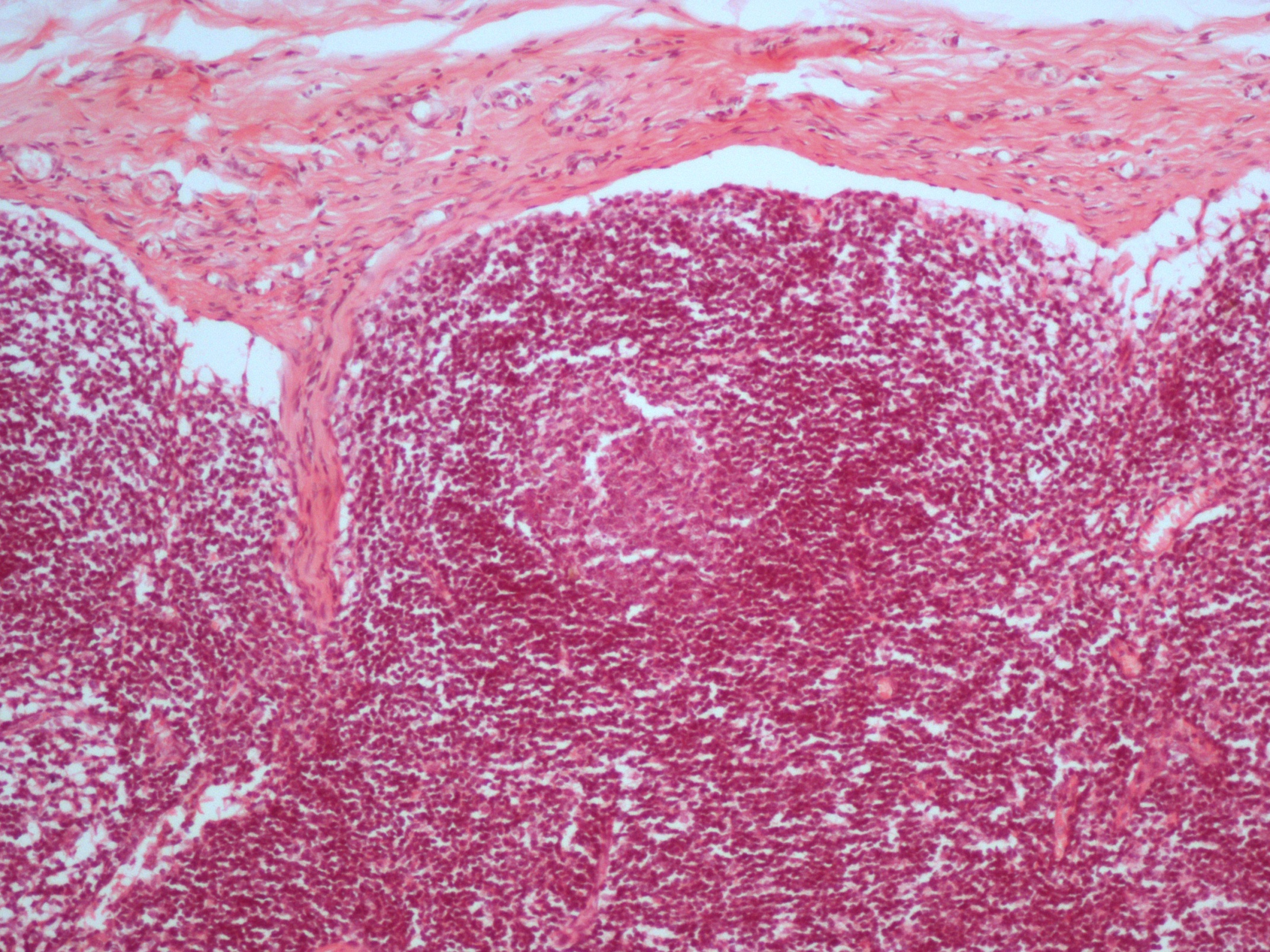 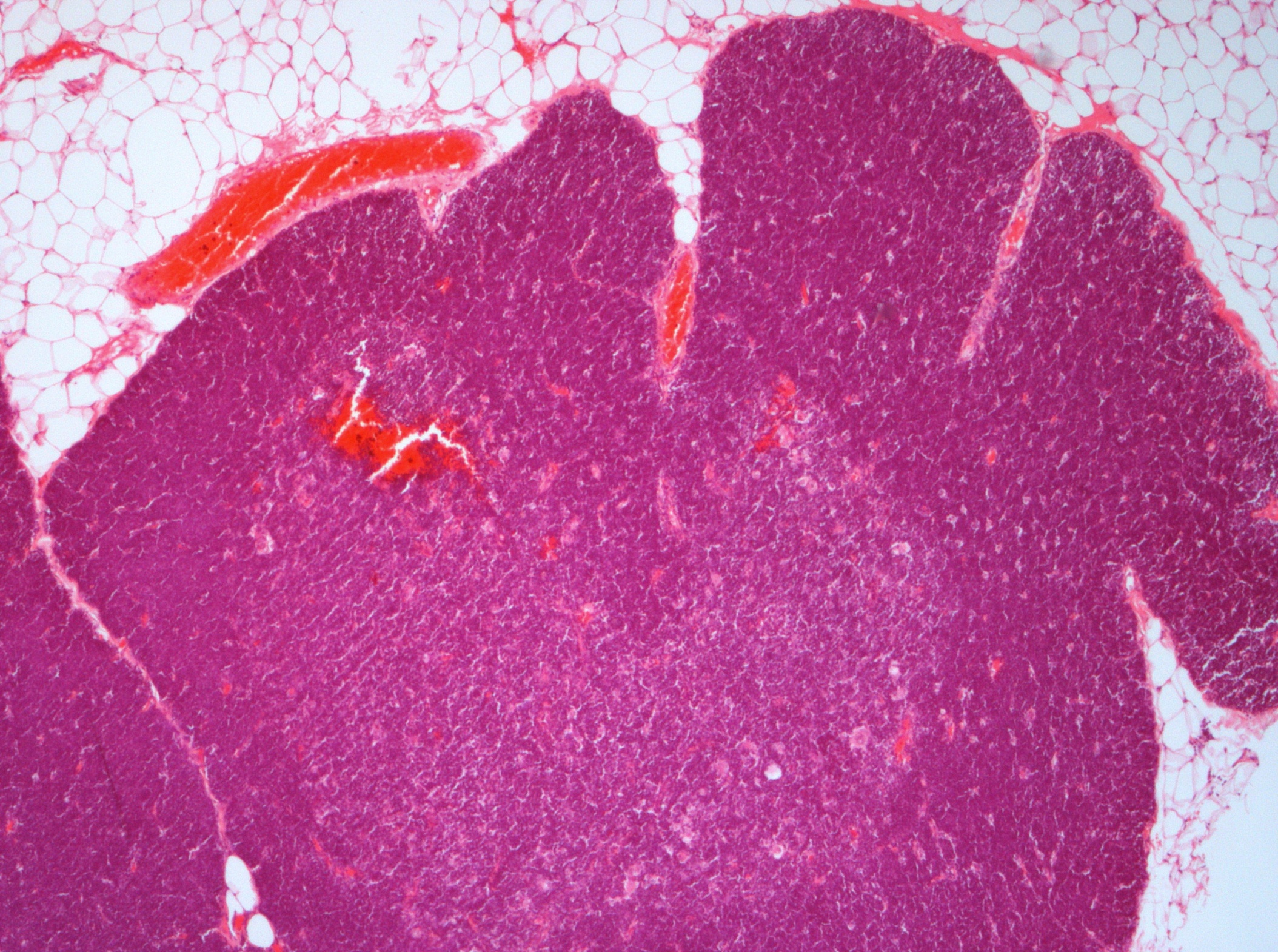 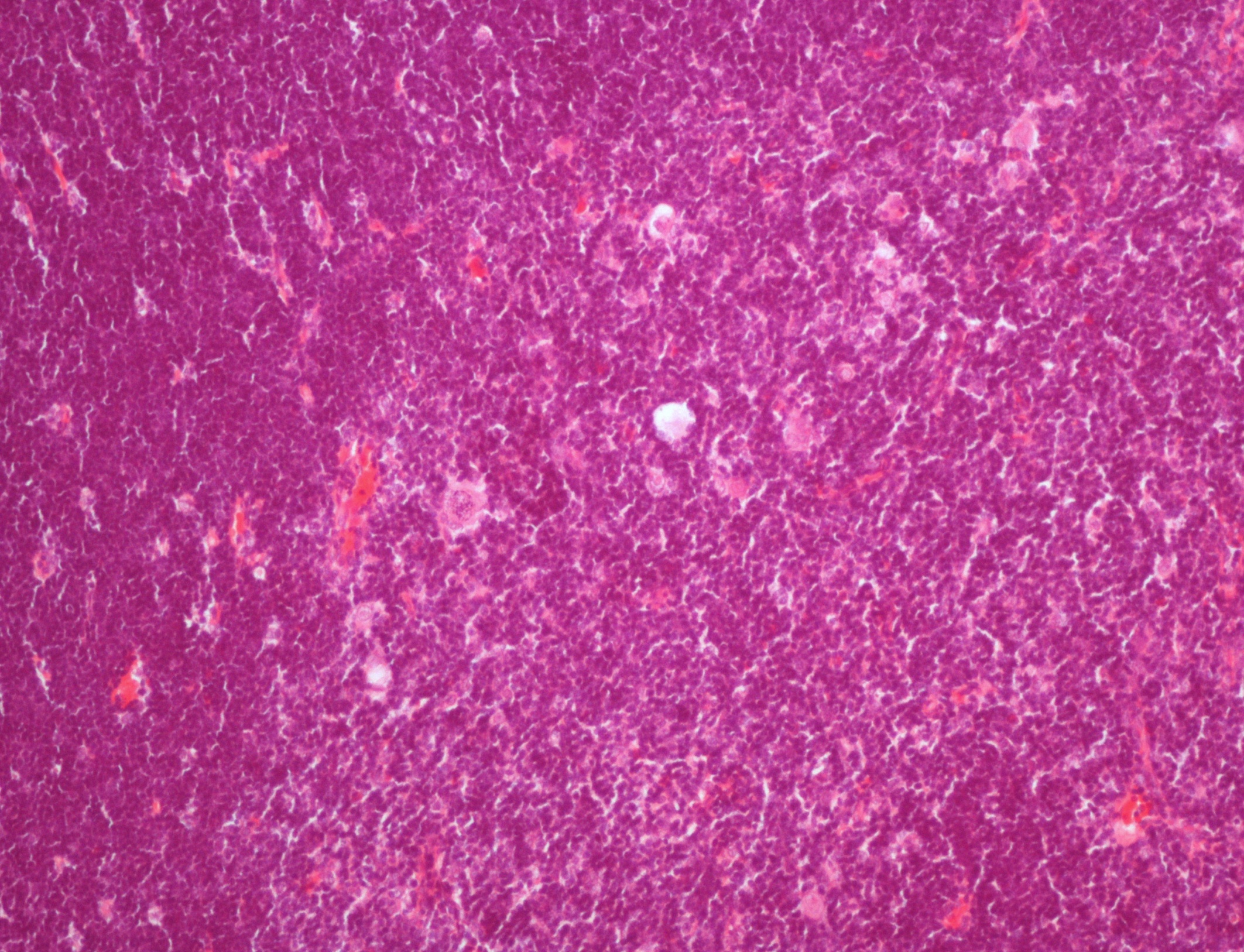